ΑΝΩΤΑΤΗ ΣΧΟΛΗΠΑΙΔΑΓΩΓΙΚΗΣ ΚΑΙΤΕΧΝΟΛΟΓΙΚΗΣΕΚΠΑΙΔΕΥΣΗΣ
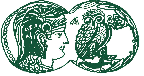 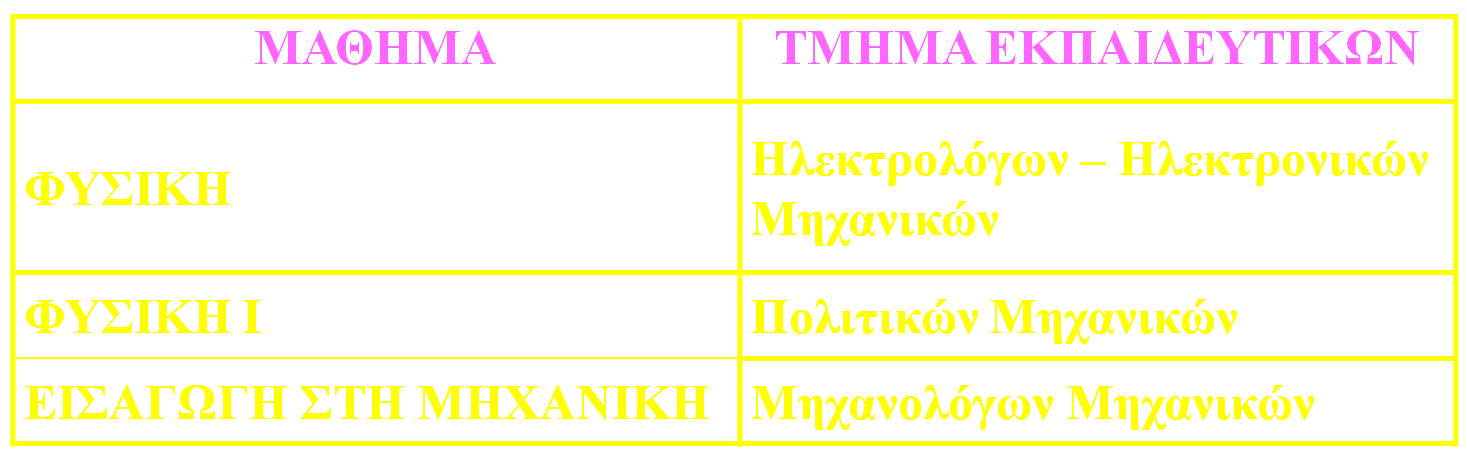 Καθηγητής Σιδερής  Ευστάθιος
ΜΑΘΗΜΑ

ΕΙΣΑΓΩΓΗ ΣΤΗ ΜΗΧΑΝΙΚΗ
ΔΙΔΑΣΚΩΝ

Καθηγητής Σιδερής Ευστάθιος
Σημαντική Παρατήρηση!!!
Το μάθημα:
 «Εισαγωγή στη Μηχανική»
είναι ενότητα 
της Φυσικής
και για το λόγο αυτό θα διδαχθεί όπως διδάσκονται
τα μαθήματα Φυσικής
σε όλα τα Ανώτατα Εκπαιδευτικά Ιδρύματα
Τι αισθάνεστε όταν σε ένα πρόγραμμα σπουδών συναντάτε ένα μάθημα Φυσική;
Τρόμο και απροθυμία;
Αβεβαιότητα;
Ενθουσιασμό;
Όλα τα παραπάνω;
Τι έχετε ακούσει για τον καθηγητής 
που διδάσκει τα Μαθήματα Φυσικής;
Ο Καθηγητής είναι τόσο δύσκολος και παράξενος ώστε η πλειοψηφία των φοιτητών να αποτυγχάνει στις εξετάσεις της Φυσικής.
Πριν αποδεχτείτε μια πληροφορία
θα πρέπει πρώτα να ελέγξετε την αξιοπιστία του ατόμου που σας δίνει την πληροφορία αυτή.
ΣΥΜΒΟΥΛΗ:
Για να δούμε όμως ποιος έχει δίκιο???
Οι επιδόσεις των Φοιτητών στο μάθημα Εισαγωγή στη Μηχανική τα τελευταία χρόνια
Εξετάστηκαν 62 φοιτητές
Δεν εξετάστηκαν 229 φοιτητές
Ποσοστό  Φοιτητών  (%)
Προετοιμασία για την εξέταση της  «Εισαγωγή στη Μηχανική»
Ποσοστό  Φοιτητών  (%)
Βαθμός
Καθόλου                  Ελλιπής             Μέτρια                 Καλή                Άριστη
Προετοιμασία για την εξέταση στη  «Εισαγωγή στη Μηχανική»
Βαθμολογία  «Εισαγωγή στη Μηχανική»
Τι Είναι η Φυσική;
Η Φυσική ασχολείται με την ανακάλυψη των σχέσεων που συνδέουν τα διάφορα συμβάντα που λαμβάνουν χώρα στο φυσικό περιβάλλον.
Τι Είναι η Φυσική;
Οι έννοιες της φυσικής ανακαλύφθηκαν από πραγματικούς ανθρώπους οι οποίοι αγωνίστηκαν για να αντιμετωπίσουν πραγματικά προβλήματα.
Οι έννοιες της Φυσικής αποτελούν σήμερα της βάση της επιστήμης και της τεχνολογίας.
Όλα τα τεχνολογικά επιτεύγματα προέκυψαν από φυσικούς ή από μηχανικούς που ήξεραν καλή φυσική.
Ποιος Είναι ο Ρόλος της Φυσικής στην Ανώτατη Εκπαίδευση;
Η Φυσική αποτελεί τη βάση όλων των Τεχνολογικών Μαθημάτων όλων των Ειδικοτήτων.
Η Φυσική, μαζί με τα Μαθηματικά, δίνουν το στίγμα της Ανώτατης Εκπαίδευσης και διακρίνουν ένα Ανώτατο Εκπαιδευτικό Ίδρυμα ως Ακαδημαϊκό και όχι ως Τεχνική Σχολή.
O προσανατολισμός όλης της Ανώτατης Εκπαίδευση προς την Επαγγελματική Εκπαίδευση έχει αποδυναμώσει το ρόλο της Φυσικής
Τι Περιμένει ο Καθηγητής
Από τους Φοιτητές του;
Πριν πω τι περιμένω από εσάς, σας επισημαίνω τα εξής:
Μελετώντας τη Φυσική, θα νιώσετε πολλές φορές μπερδεμένοι και προβληματισμένοι.
Μην απογοητεύεστε!!!!
Για τα μπερδέματα και τα προβλήματα θα διαπιστώσετε ότι πάντα θα υπάρχει λύση.
Δεν είναι κακό να κάνετε λάθη!!!
Αρκεί να θέλετε να μάθετε από τις εμπειρίες σας.
Τι Περιμένει ο Καθηγητής
Από τους Φοιτητές του;
Πριν πω τι περιμένω από εσάς, σας επισημαίνω τα εξής:
Κανείς δεν γεννήθηκε γνωρίζοντας Φυσική, όπως κανείς δεν γεννήθηκε γνωρίζοντας να παίζει πιάνο ή να βάζει τρίποντα.
Η ικανότητα να ξέρει κανείς Φυσική πηγάζει από την άσκηση, την επανάληψη και τη συνεχή προσπάθεια
Τι Περιμένει ο Καθηγητής
Από τους Φοιτητές του;
Όλοι θα θέλατε να γνωρίζετε ποιος είναι ο «καλύτερος» τρόπος για να μελετήσετε τη Φυσική.
(α)  Δεν υπάρχει «καλύτερος» τρόπος.
(β)  Πρέπει να ξεχάσετε τις συνήθειες που αποκτήσατε στο Λύκειο 	και ιδιαίτερα στα φροντιστήρια που κάνατε.
(γ)  Ο καθηγητής χρησιμοποιεί το χρόνο διδασκαλίας στην τάξη:
για να ξεκαθαρίζει απορίες – δυσκολίες των φοιτητών
και όχι για να επαναλαμβάνει αυτά που είναι γραμμένα μέσα στο σύγγραμμα που θα προμηθευτείτε για το μάθημα.
Τι Περιμένει ο Καθηγητής
Από τους Φοιτητές του;
Να διαβάζετε ! ! ! ! ! ! ! ! ! ! ! ! ! !
Να συμμετέχετε ενεργά στο μάθημα!!!
 (με απορίες, παρατηρήσεις σχόλια και κριτική).
Να προσπαθείτε κάθε φορά:
να λύνετε τις ασκήσεις που υπάρχουν στο τέλος κάθε κεφαλαίου του βιβλίου.
να μελετάτε προσεκτικά τις λυμένες ασκήσεις που είναι αναρτημένες στο ΑΣΠΑΙΤΕ e-Class.
να μη διστάζετε να ζητάτε τη βοήθειά μου κάθε φορά που τη χρειάζεστε.
Τι Περιμένει ο Καθηγητής
Από τους Φοιτητές του;
Για να είναι αποδοτική η προσπάθειά σας, πρέπει να διαθέτετε επιπλέον δυο (2) ώρες προσωπικής μελέτης για κάθε μια (1) ώρα διδασκαλία του μαθήματος στην τάξη.
Τι Περιμένει ο Καθηγητής
από τους Φοιτητές του;
Προσπάθεια
Αυτοπεποίθηση
Ωριμότητα
Υπευθυνότητα
Ειλικρίνεια
Συνεργασιμότητα
Συνέπεια
Τι Περιμένουν οι Φοιτητές 
Από τον Καθηγητής τους;
Περιμένω την απάντησή σας…..
….. μπορείτε να μου τη στείλετε και με email
Τι μπορώ εγώ ο καθηγητής να κάνω για σας:
Να σας προσφέρω ένα πλούσιο εκπαιδευτικό υλικό στο
e-Class
Να είμαι συνεπής με το μάθημά μου
Να είμαι συνεργάσιμος και ειλικρινής με τους φοιτητές μου
Να είμαι διαθέσιμος κάθε φορά που με χρειάζονται οι φοιτητές μου.
Ως Καθηγητής του Μαθήματος Φυσικής
σας Προτείνω:
Να εγγραφείτε στην πλατφόρμα
ΑΣΠΑΙΤΕ e-Class
Χρησιμοποιώντας το Ακαδημαϊκό email
Όλες οι ανακοινώσεις του μαθήματος 
Εισαγωγή στη Μηχανική
θα αναρτώνται στην πλατφόρμα
ΑΣΠΑΙΤΕ e-Class
και θα τις λαμβάνετε με email
Ως Καθηγητής του Μαθήματος Φυσικής
σας Παρέχω τη Δυνατότητα:
Να μου στέλνετε οτιδήποτε έχει σχέση με τα μαθήματα Φυσικής (απορίες, σχόλια, κριτική κλπ.)
καθώς και προβληματισμούς επί παντός Ακαδημαϊκού θέματος.
Να απευθύνεστε σε μένα 24 ώρες το 24ωρο
επί 365 μέρες το χρόνο,
ως φοιτητές αλλά και ως μελλοντικοί επαγγελματίες.
Στο γραφείο μου, κατά προτίμηση:
Δευτέρα 11:00 – 13:00
Και οποιαδήποτε άλλη ημέρα και ώρα κατόπιν συνεννόησης.
Το email μου είναι:
esideris@aspete.gr
ΤΡΟΠΟΣ ΑΜΕΣΗΣ ΕΠΙΚΟΙΝΩΝΙΑΣ:
Για την άμεση επικοινωνία μας θα ΠΡΕΠΕΙ να χρησιμοποιείτε το Ακαδημαϊκό σας email
Το δικό μου Ακαδημαϊκό email είναι:
esideris@aspete.gr
ΠΟΥ ΕΙΝΑΙ ΤΟ ΓΡΑΦΕΙΟ ΤΟΥ ΔΙΔΑΣΚΟΝΤΑ
Προς Αίθουσες Διδασκαλίας
Αίθουσα Διδασκαλίας
Ηλεκτρολόγων
Ηλεκτρονικών
Αίθριος Χώρος
Γραφείο Σιδερή
Κεντρική Είσοδος
Στο Πλαίσιο της συνεργασίας μας θα ήθελα να
μου γράψετε σε ένα χαρτί:
(α) Το όνομά σας.

(β) Την κατεύθυνση σας στο Λύκειο
      (Τεχνολογική ή Θετική ή Θεωρητική)

(γ) Το βαθμός Φυσικής Κατεύθυνσης στις Πανελλαδικές.

(δ) Το βαθμό Μαθηματικών Κατεύθυνσης στις  
      Πανελλαδικές

(ε)  Τα μόρια εισαγωγής στο Τμήμα
Σας Ευχαριστώ !!!